Chapter 14: Unobtrusive Research
Scientific Inquiry in Social Work
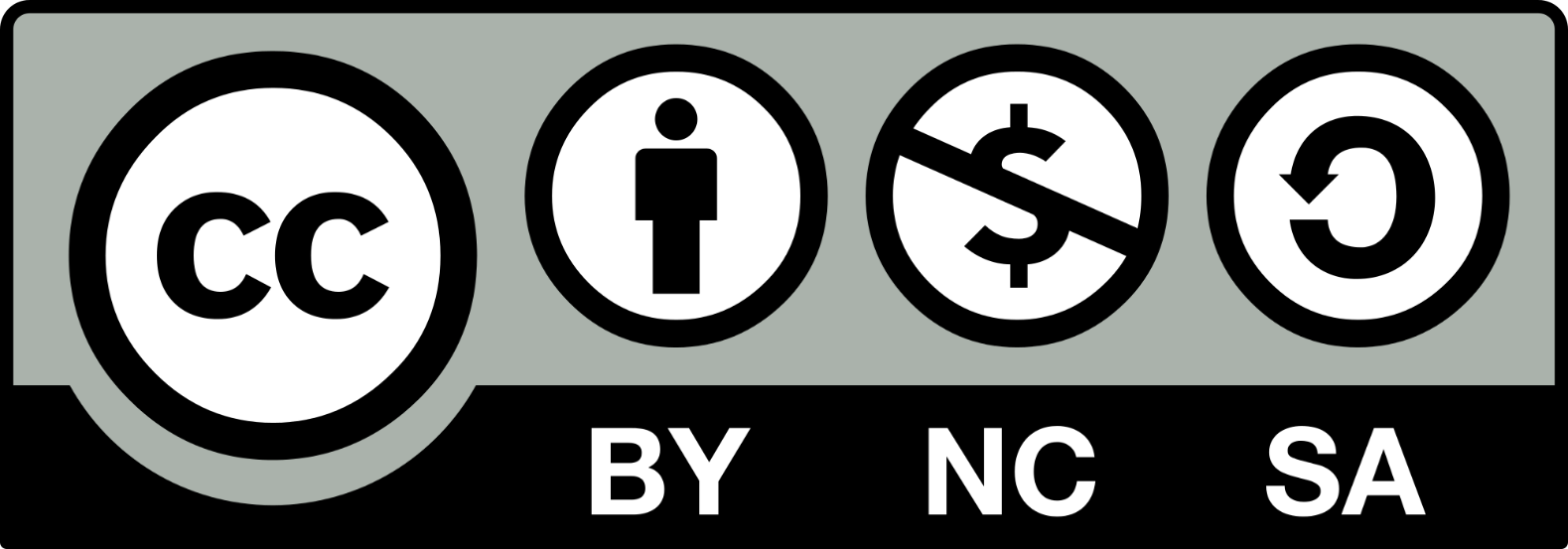 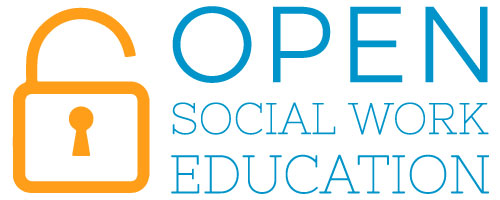 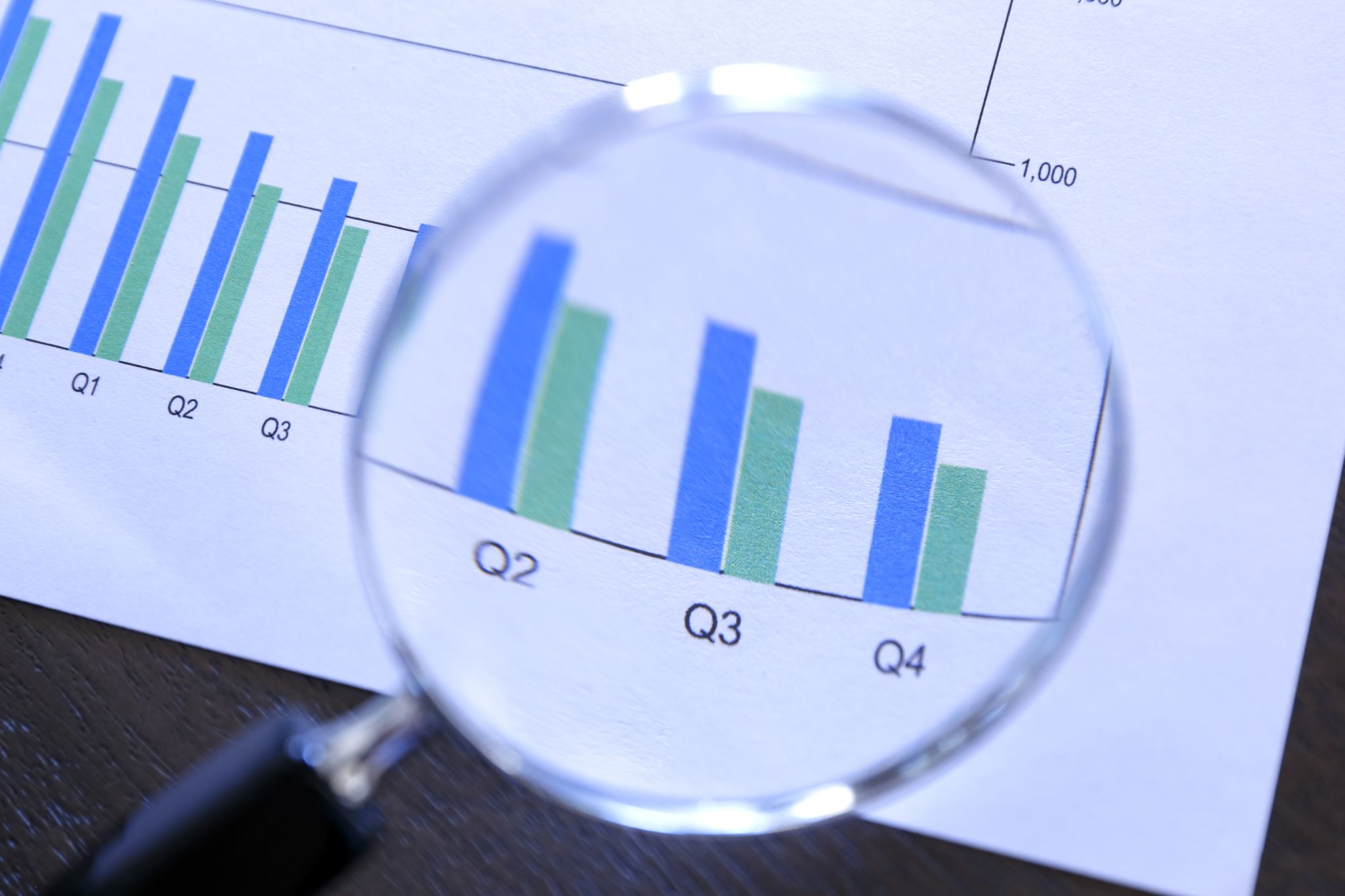 Chapter Overview
In this chapter, we will explore unobtrusive methods of collecting data. 
Unobtrusive Research refers to methods of collecting data that don’t interfere with the subjects under study. 

Qualitative and quantitative
Unique in that they do not require the researcher to interact with the people you study
People leave tracks
Historical analysis
Content analysis
Secondary data
Why unobtrusive measures?
Generally qualitative methods are used to examine past developments with goal of informing present
Also used to inform cross-cultural comparisons, esp. in policy research
Consider primary vs. secondary sources
Hermeneutics: art of interpretation
Historical & Comparative Research
If you were to design a historical study in your topic area…
Where might you go to find historical data?
What archives might you need access to?
What questions would you want to ask?
Identifying sources of historical data
Strengths and limitations
No Hawthorne effect
Cost-effective (usually)
Can correct mistakes
Historical analysis
Validity problems
Data may not exist
Limited ability to understand context
“Who says what, to whom, why, how, and with what effect?”

Studying texts and their meaning
Text: printed materials, visual media, performances, art
Primary vs. secondary sources
Not a lit review
Coding sheet
Content analysis
Qualitative: identify themes, identify meaning of themes
Quantitative: assigning raw values to data for statistical analysis
Physical traces: need to understand context in which it was created
The deeper you go into each text, the less you can cover
Inductive vs deductive analysis
Content Analysis: Choices
Lies my teacher told me…
Conversation with Dr. Loewen
https://youtu.be/PzsHvK7nUi4?t=2m12s

How are students taught history?
Qualitative content analysis
Anti-racist framework
Content analysis example…
What texts could we analyze that might address the migrant caravan and our nation’s immigration policy?

How could we analyze current texts using content analysis?
How could we analyze historical texts using historical analysis?
Collected by another researcher
Cost-effective, less time
Purpose may include:
Answering a new research question
Replicating results using different statistical methods
Analyze unanalyzed data
Usually uses large datasets from surveys, other large studies
Example: Census data or American Community Survey data
Secondary data
Disadvantages
Data may be out of date
Study may have used outdated  definitions, diagnoses, vocabulary
No control over type of data collected
Missing data
Complicated coding, weighting
Lack of documentation from original study
Secondary data (continued)
Secondary data activity
Search the Institute for Social Research ICPSR database: 
https://www.icpsr.umich.edu/web/pages/ICPSR/index.html 

Find a dataset you might be able to use on a project related to your question
Identify potential sources of secondary quantitative data for your project or a close topic.
What research questions might you be able to answer with secondary data?
Stability: do you code the same thing the same way each time?
Methodological notes, coding rules
Auditing, peer review

Intercoder reliability: do all researchers on your project code the same data in the same way?
Peer review, conferencing
Methodological notes, coding rules
Statistical analysis

Accuracy: does your coding meet an objective standard?
Example: “clear, accessible language”= Clear Communication Index
https://www.cdc.gov/ccindex/index.html
Reliability in unobtrusive measures